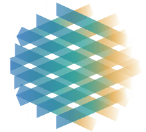 Министерство труда, занятости и миграционной политики Самарской области
Пилотная профориентационная акция «Формула будущего» – первые шаги
Органами службы занятости:
Ежегодно оказывается более 50 тысяч 
профориентационных  услуг
В 2020 году оказано более 68 тысяч 
профориентационных  услуг,  в том числе:
За 2021 год оказано  около 61 тысячи профориентационных услуг, в том числе:
Профессиональная ориентация взрослого населения:
Профессиональная ориентация молодежи:
«консультативная профориентация» - диагностика и консультирование
(комплекс услуг, оказываемых по запросам населения, направленный на помощь в профвыборе).
«консультативная профориентация» - диагностика и консультирование;
«профориентация самоопределения»
(комплекс проектов, которые направлены на формирование особых умений и компетенций, необходимых для социально-профессионального самоопределения).
В 2021 году стартовал пилотный проект службы занятости Самарской области –
Профориентационная акция 
«ФОРМУЛА БУДУЩЕГО»
Цель проекта – подготовка личности к самостоятельному и осознанному социально-профессиональному самоопределению.
Применяется системный подход в сопровождении профессионального самоопределения посредством проведения цикла мероприятий: 

          - профориентационный нетворкинг  «Свободная зона»

 - профориентационное игровое моделирование «Квеструм»

  - профориентационный лекторий  «Прямая линия».
Пилотный профориентационный проект запущен на базе ГКУСО ЦЗН г. о. Новокуйбышевск. В апробации приняли участие учащиеся 10х  классов                                                                       средней школы №3  им. З.А. Космодемьянской.
Профориентационная нетворкинг-сессия «Карьерная навигация» 
на тему  «Навстречу друг другу: спрос и предложение регионального рынка труда»
 - в рамках мероприятия приняли участие учащиеся с родителями, представители ведущих предприятий региона и администрации г.о. Новокуйбышевск.
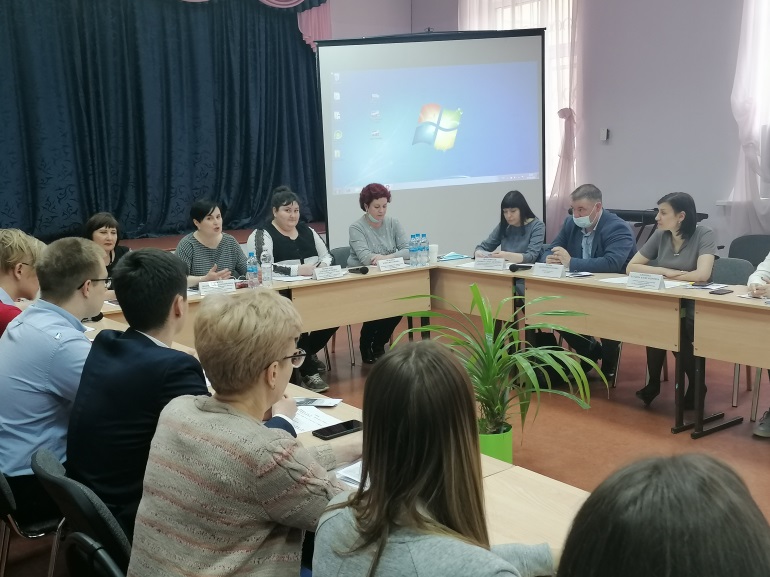 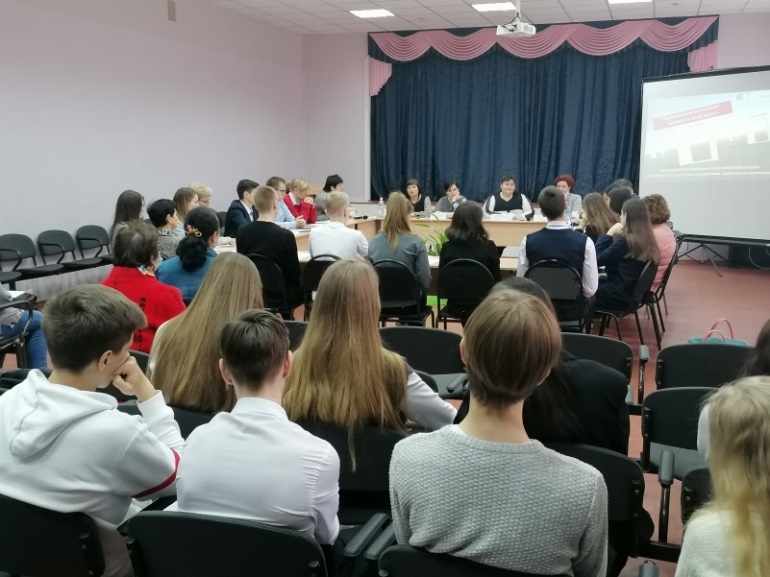 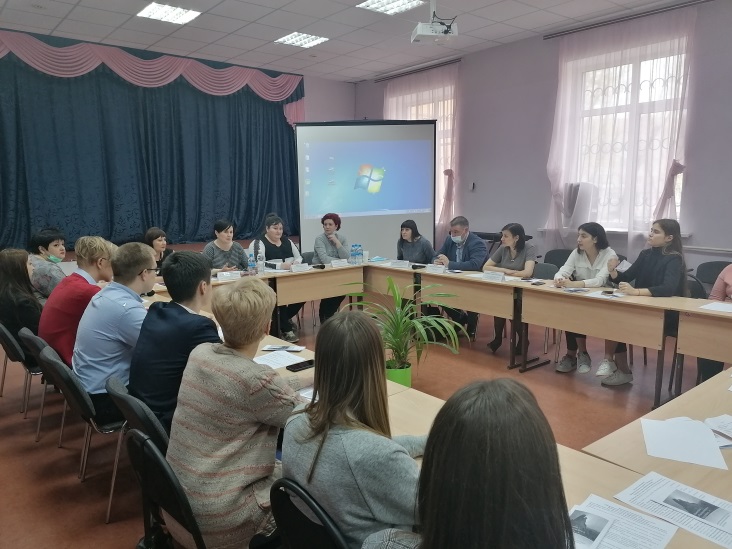 Профориентационный квест  «Профессии будущего – миссия выполнима» в формате интерактивной игры реализована возможность детей узнать о профессиях ближайшего будущего - какие профессиональные сферы будут активно развиваться, какие новые специалисты будут востребованы работодателями.
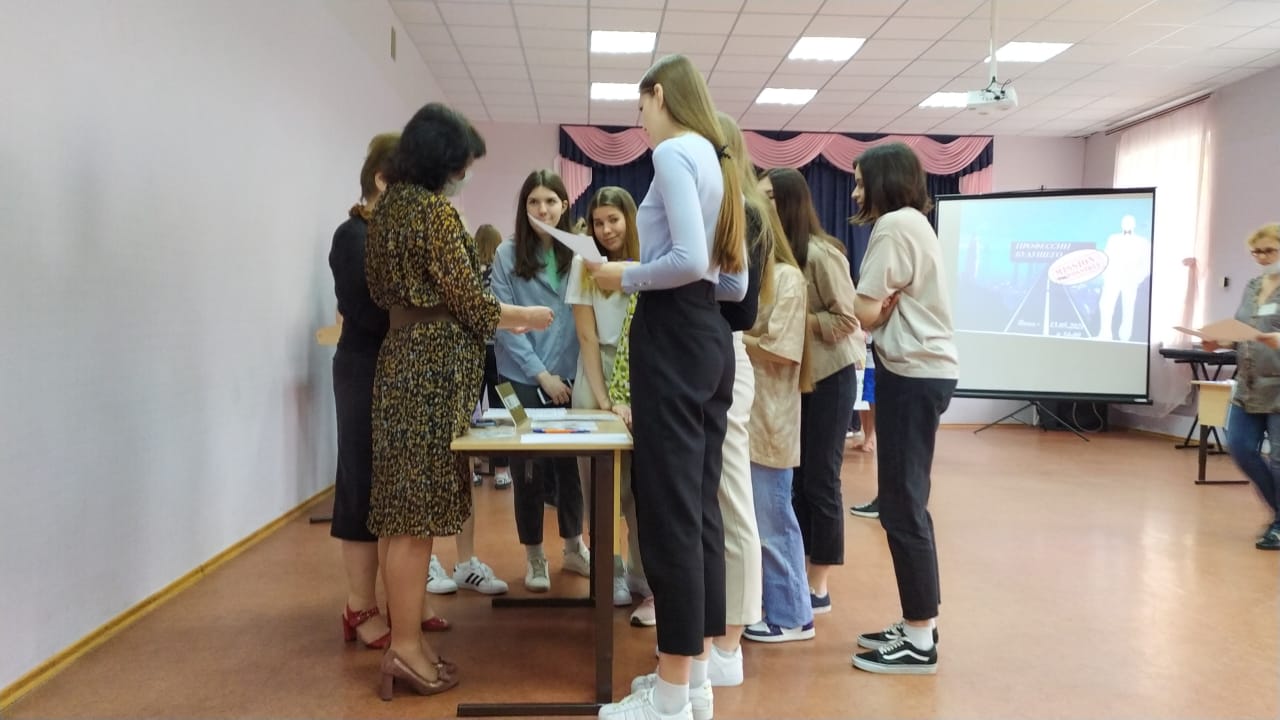 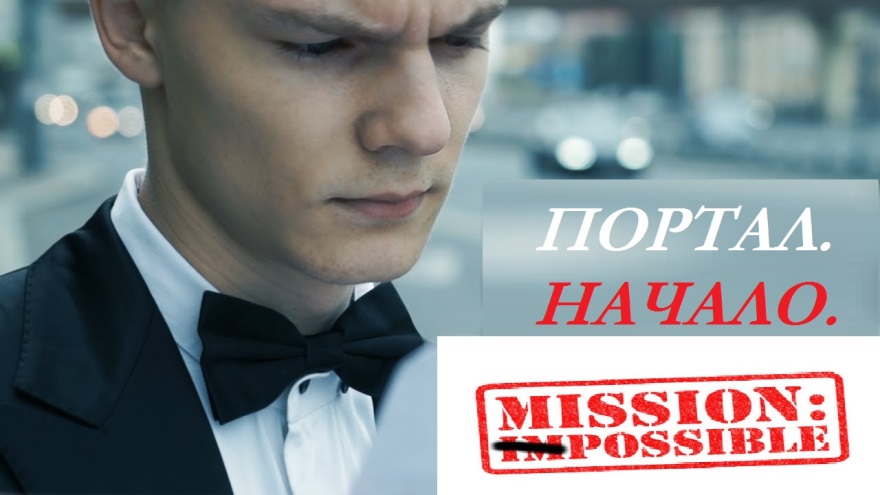 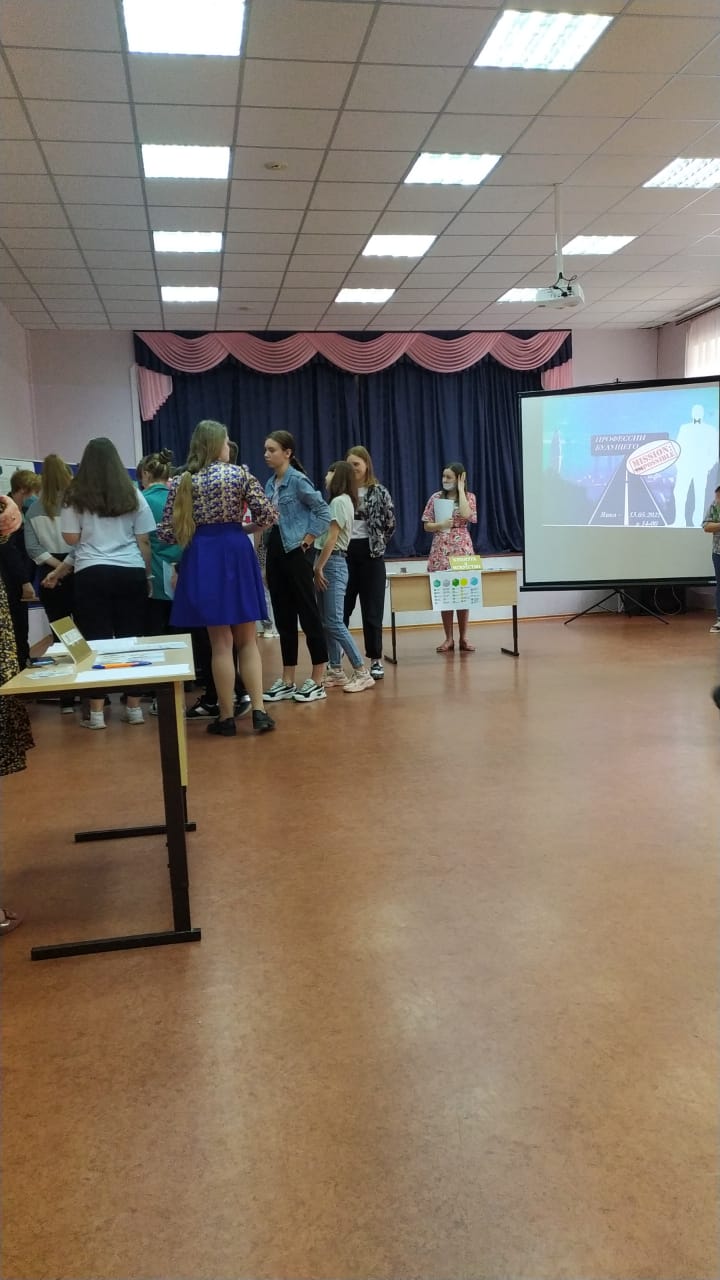 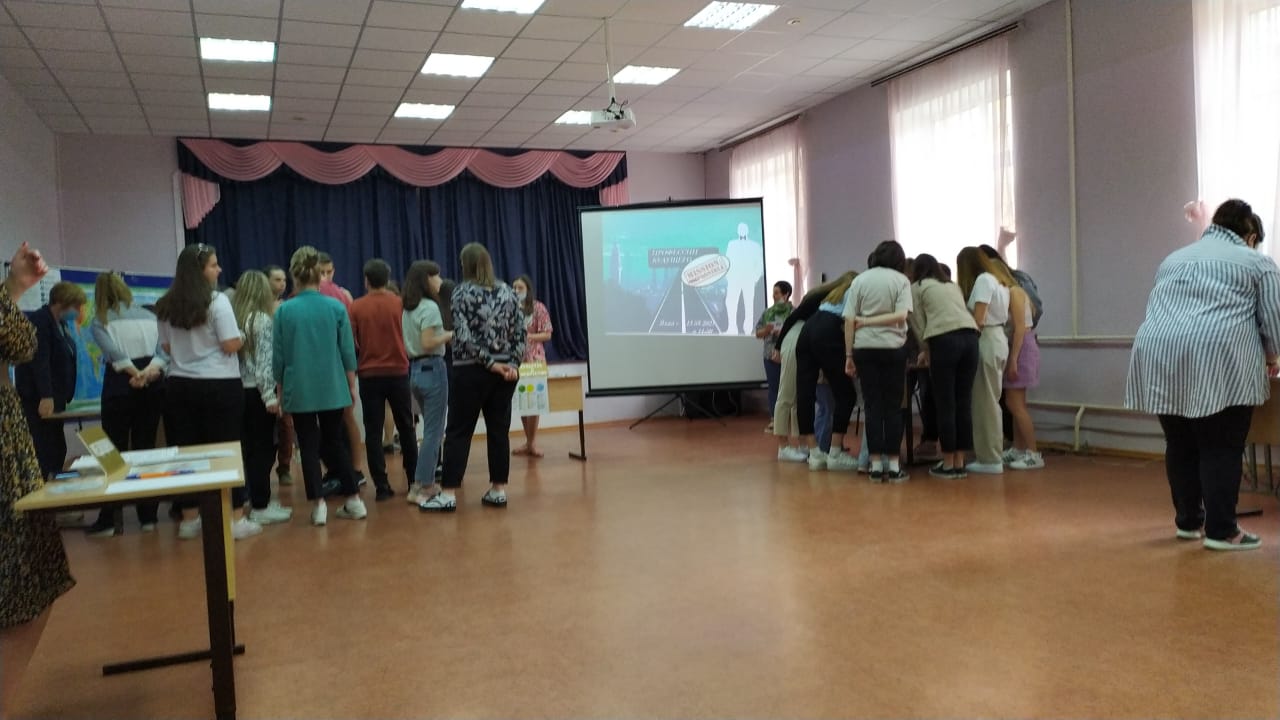 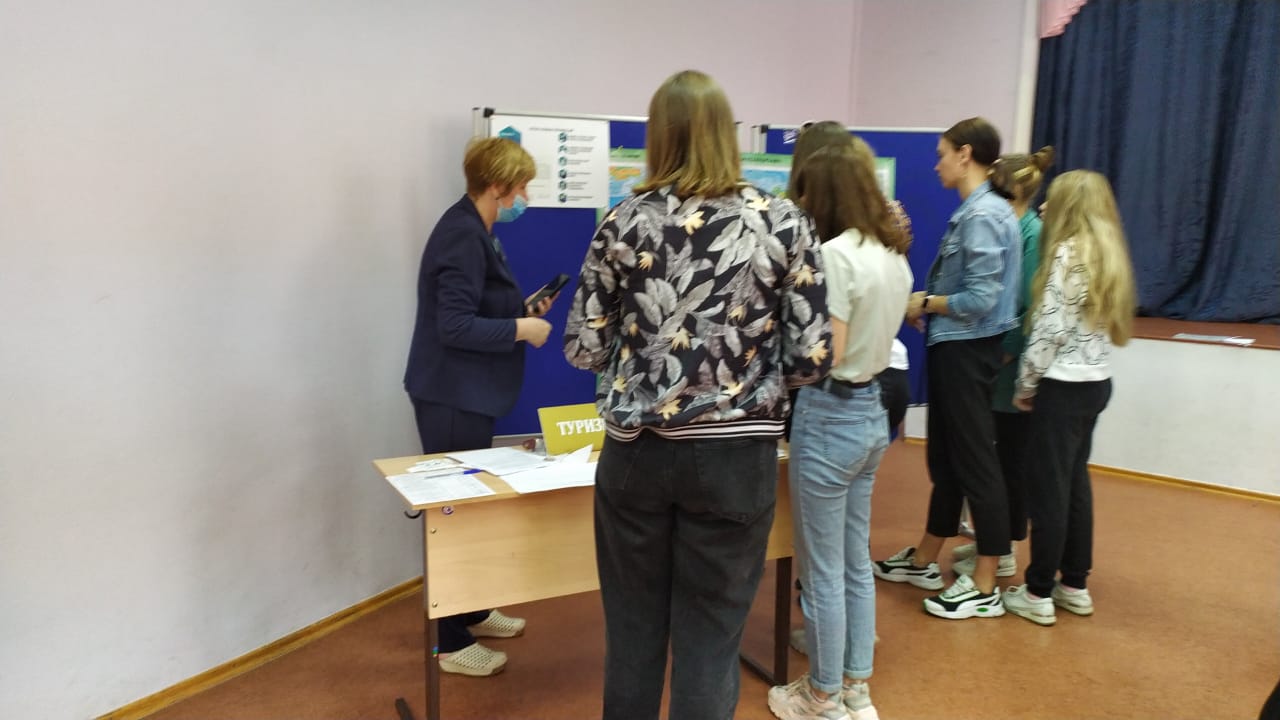